Photic Zone
Coral
Plankton
Intertidal communities
Ocean Overview  pg 3-19
Epipelagic zone 0-200 m (sunlight zone) – 
top layer of the ocean, 
photosynthesis takes place
most life
Corals pg 14-27
Hermatypic – produce reefs
Ahermatypic – do not produce reefs
Zooxanthellae – microscopic symbiotic dinoflagellate
Coral structure
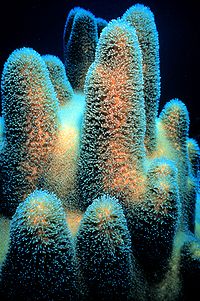 Colonial creatures
Small bodies
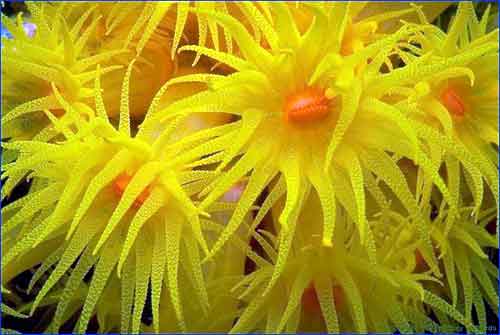 Coral Structure
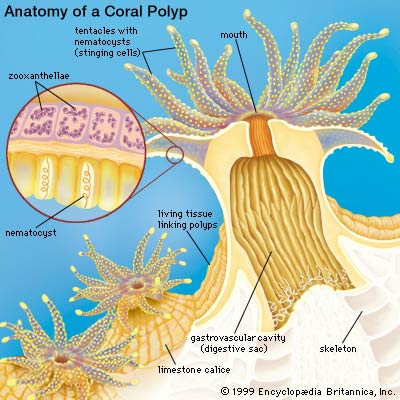 Coral distribution and abundance
Range – equatorial region
Temperature
Mean water temperature must be above 18ºC
Optimal temperature 23-25ºC
Upwelling/currents west coast of Africa/S.A.
Light
Deepest 50-70m (1-2% surface light)
Most not below 25m
Zooxanthellae photosynthesis
Coral distribution and abundance
Salinity
32-35 psu
Cannot tolerate brackish water
Sedimentation
Blocks light and prevents photosynthesis by zooxanthellae 
Clogs the system of the coral polyp
Coral distribution and abundance
Wave action
Medium
Strong waves break coral
Weak waves prevent food from entering the system
Exposure to air
Produce mucus to prevent drying
Only works for 1-2 hours
Coral distribution and abundance
1. Carbon dioxide and water react to form Carbonic Acid.
2. Calcium Carbonate dissociates to form calcium ions and carbonate.  
3. The carbonate then joins the extra hydrogen ion to form Carbonic Acid.
Chemical reaction
Reactant Products
Le Chatelier's Principle 
Reactant  Products
Acidification
CO2 + H2O  H2CO3
H2CO3  H+ + HCO3-
CaCO3  Ca2+ + CO32-
Coral bleaching
Expulsion of zooxanthellae 
Polyp is left w/o nutrients and dies
Macro algae take over
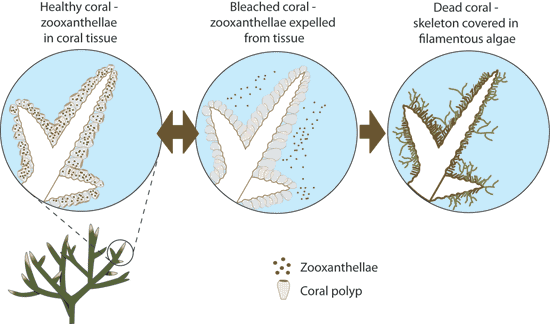 Aussie Govt Coral Bleaching
Coral Bleaching Video
Intertidal Communities
Tidal area – the area exposed when the tide is out and covered when the tide is in
Found on ALL coasts
Depends on the moon
Can range from a few meters to 17 m in the Bay of Fundy
Intertidal Communities
Three parts
Supralittoral (splash zone)
Littoral (intertidal zone)
Upper
Middle
lower
Sublittoral (subtidal zone)
Intertidal Communities
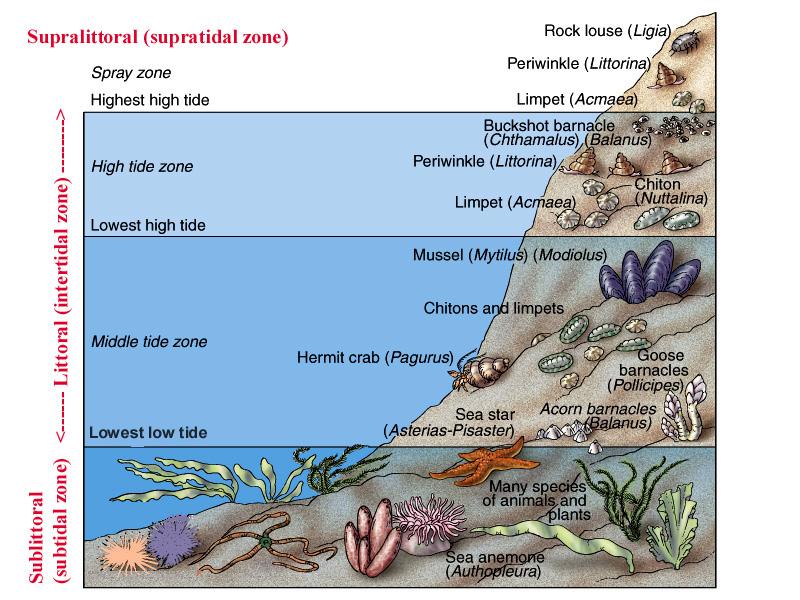 Inertial Communities – PNW
Supralittoral (splash zone)
Barnacles
Periwinkles
Limpets
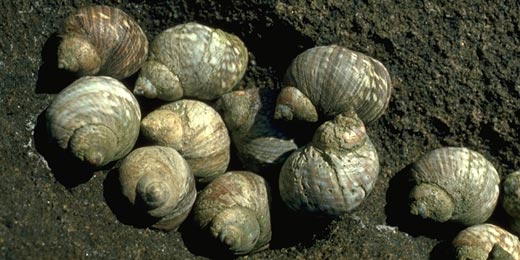 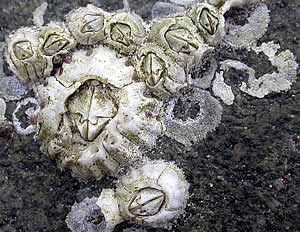 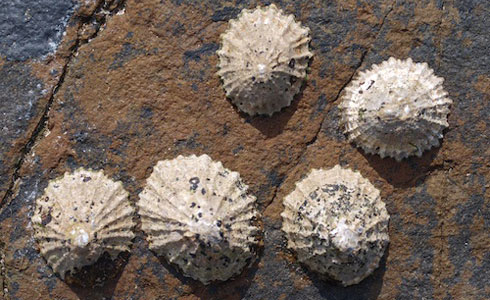